Путешествие в прошлое     Рязанского края.
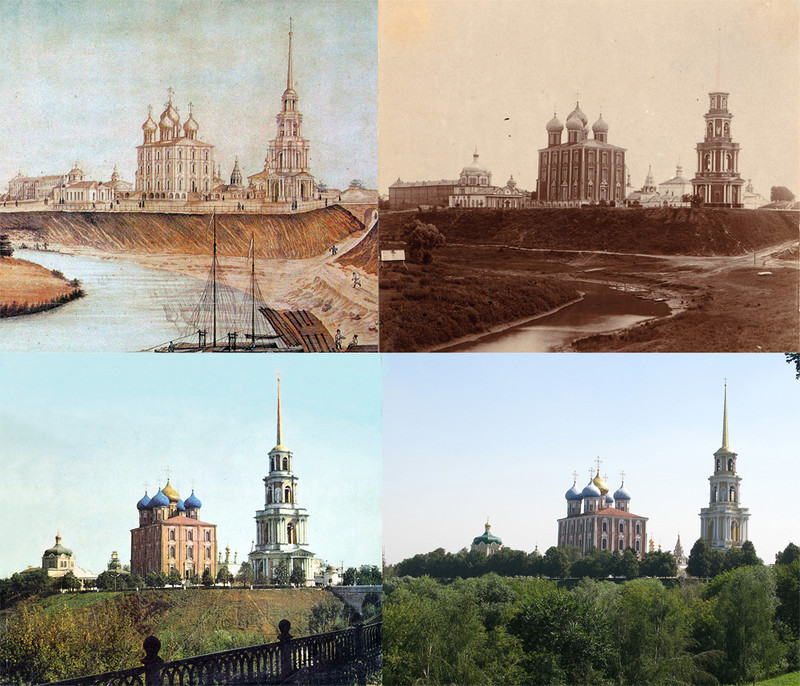 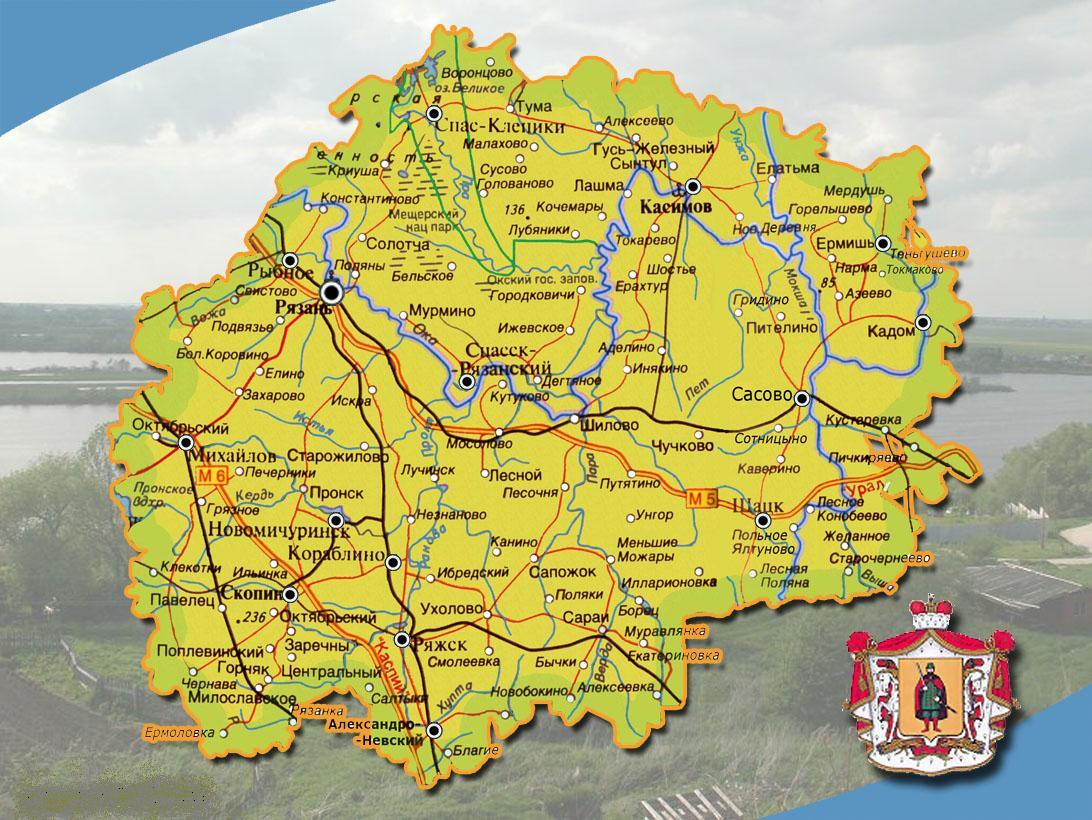 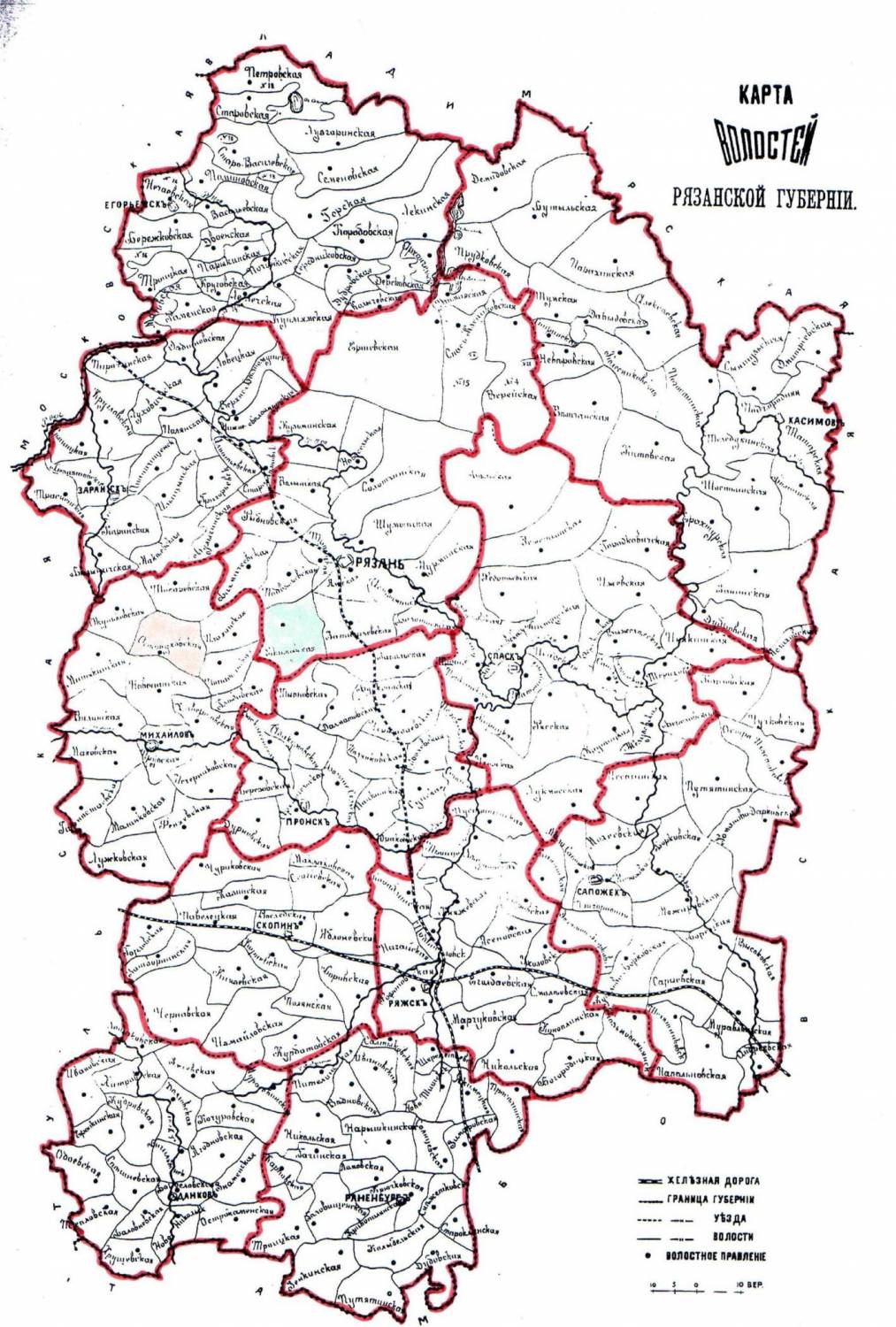 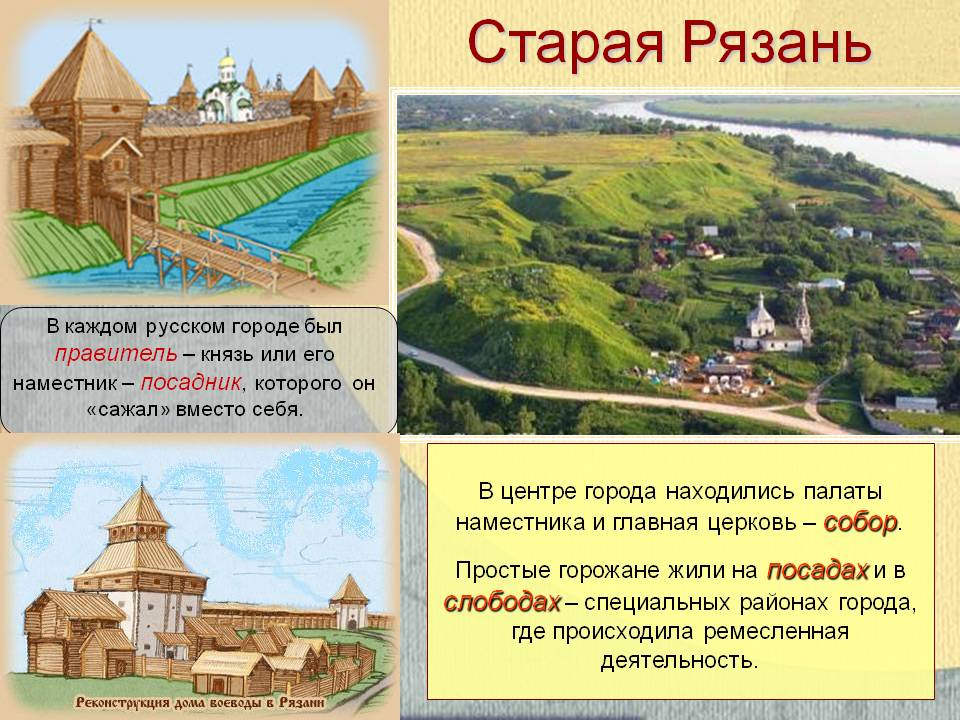 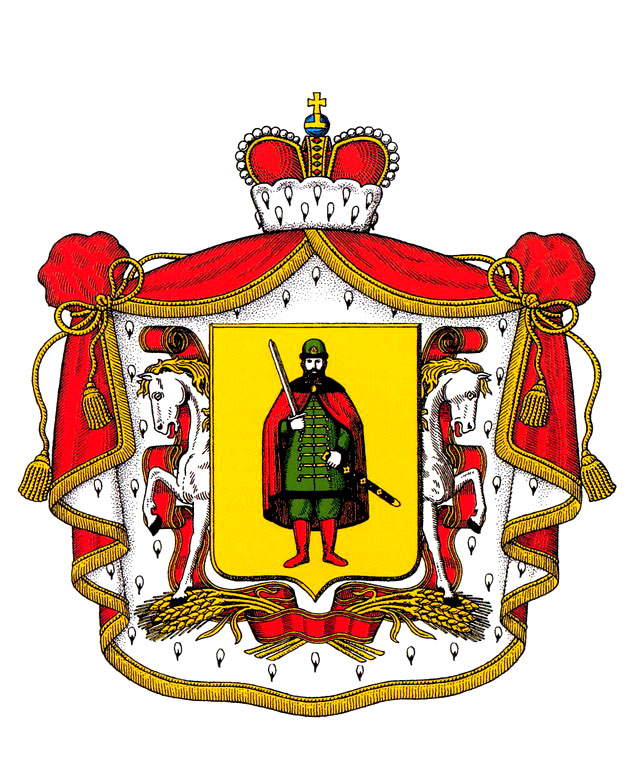 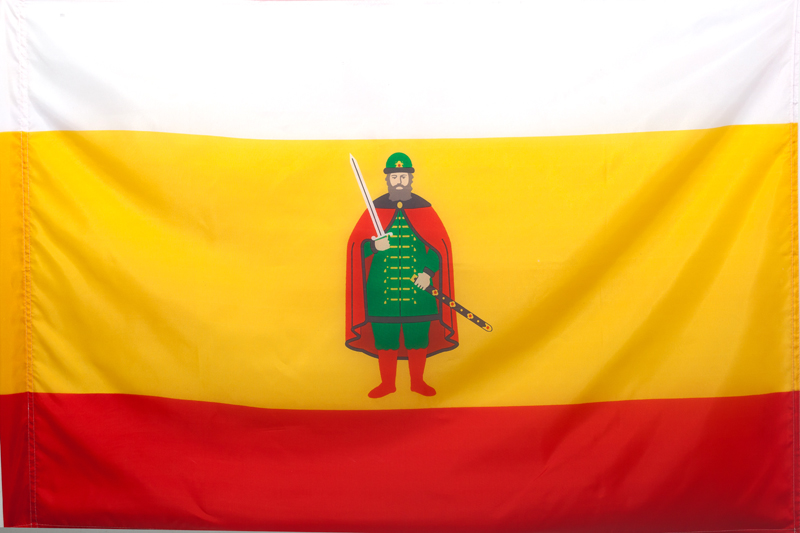 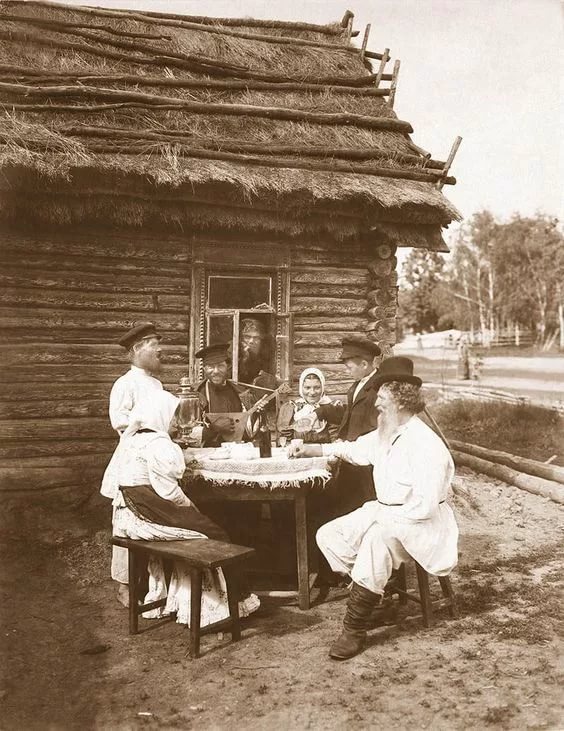 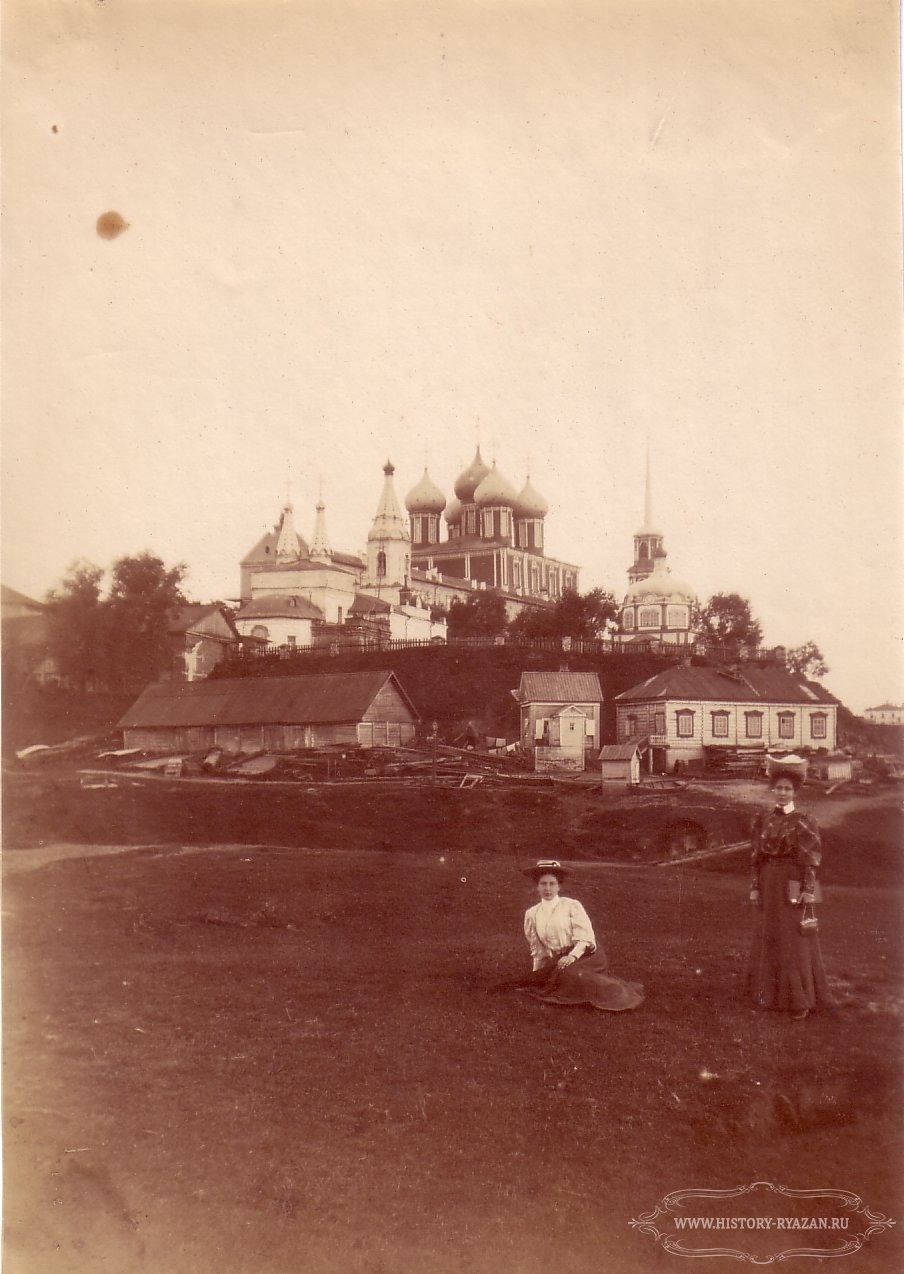 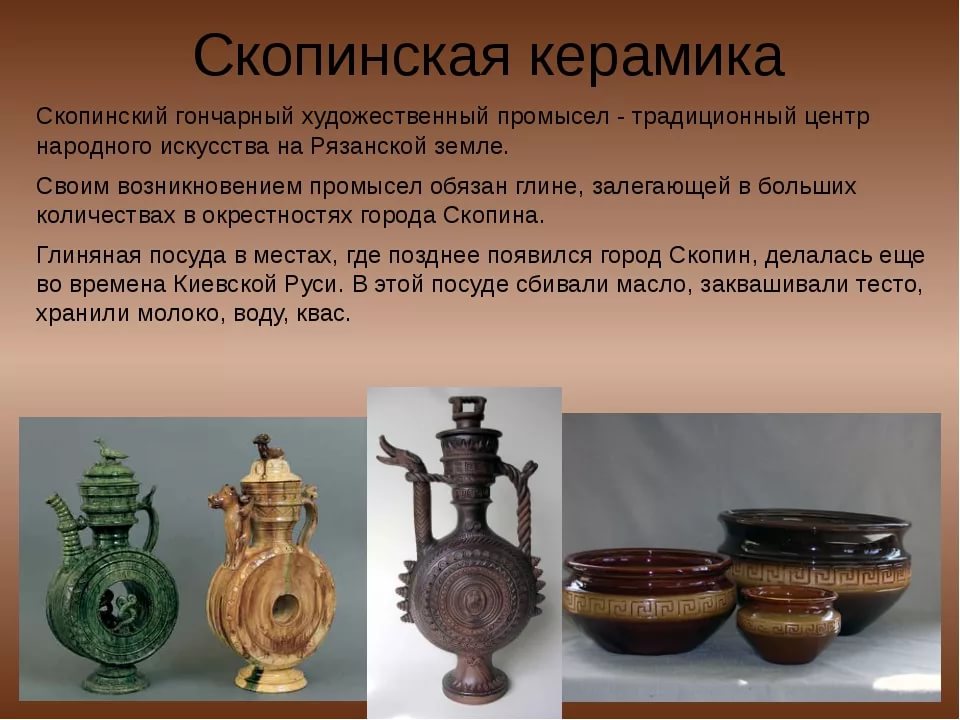 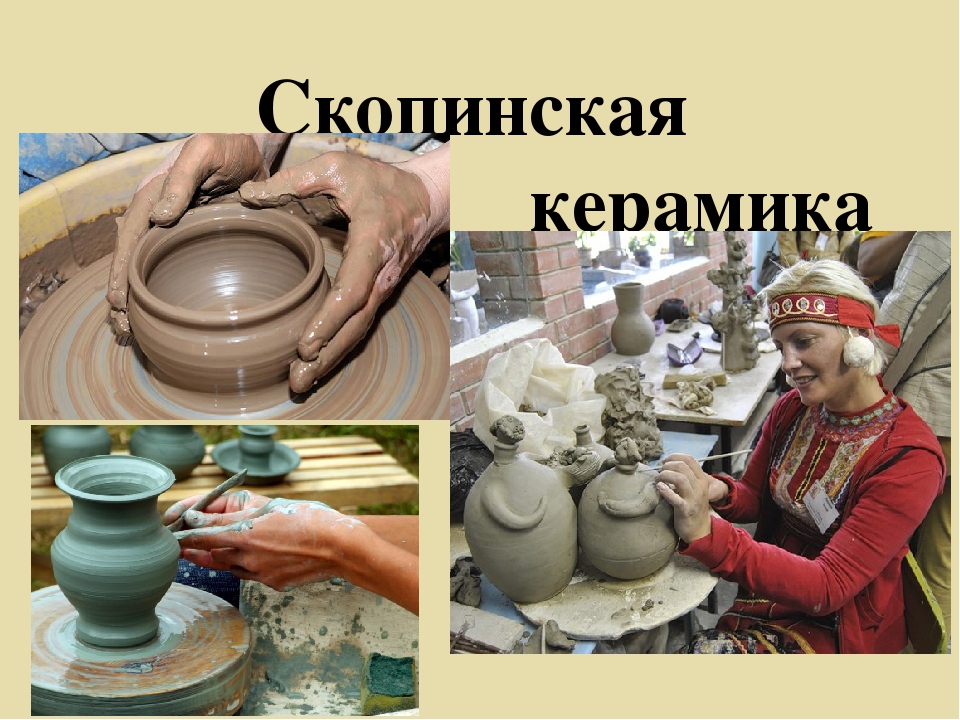 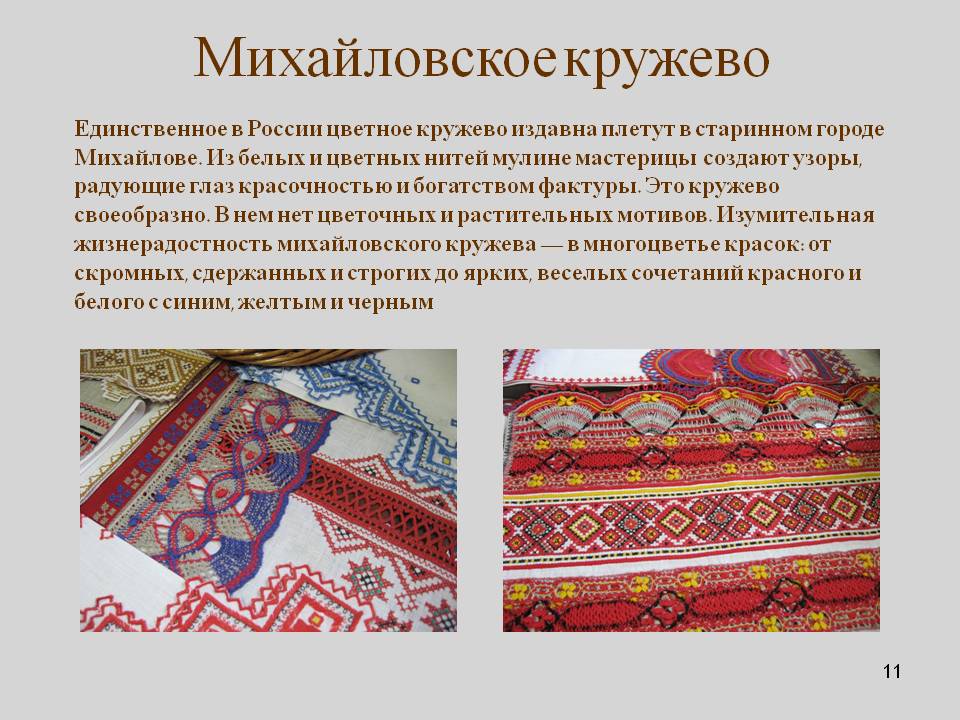 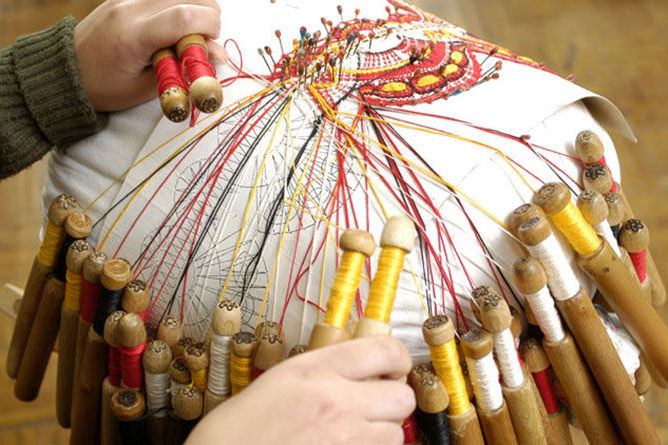 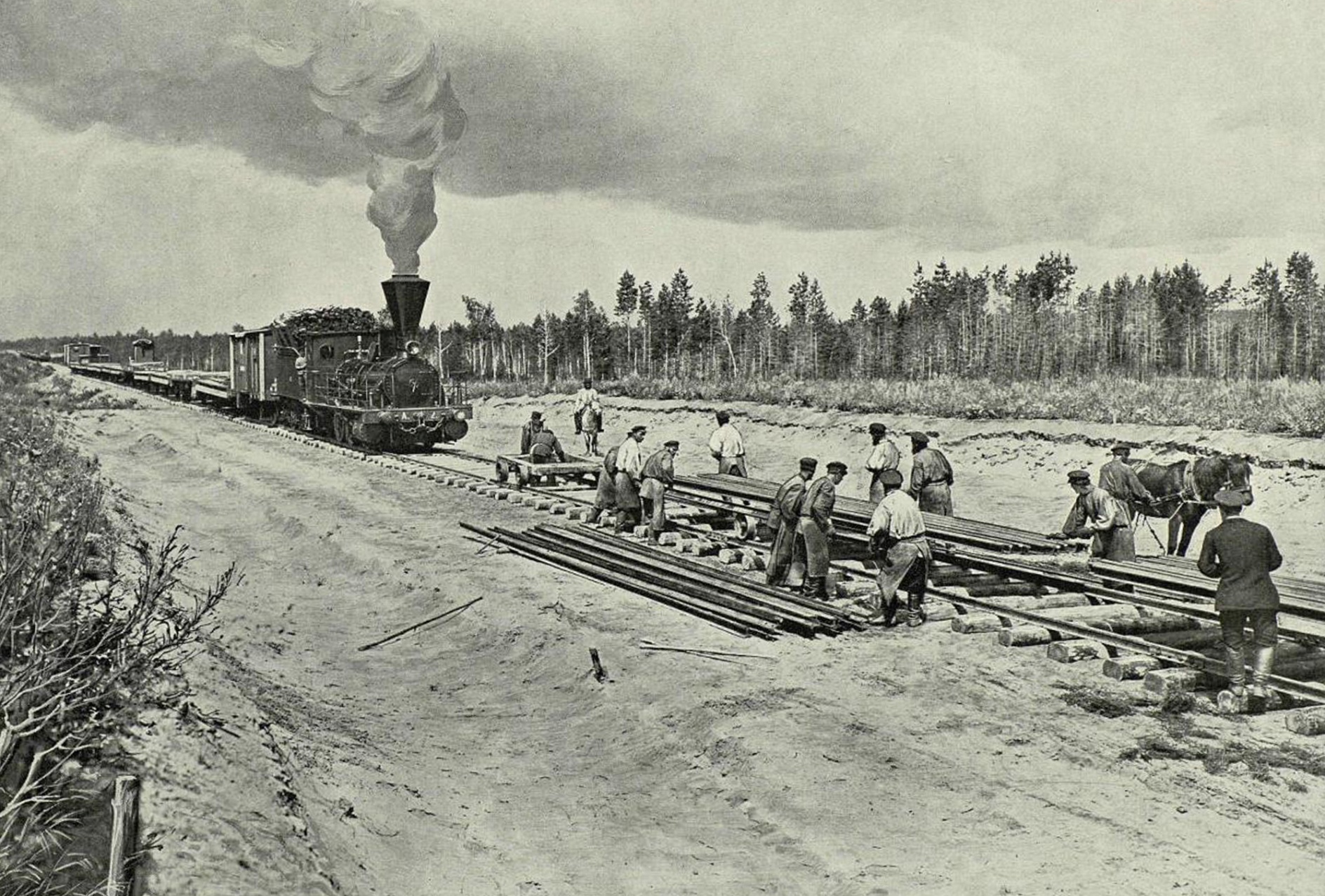 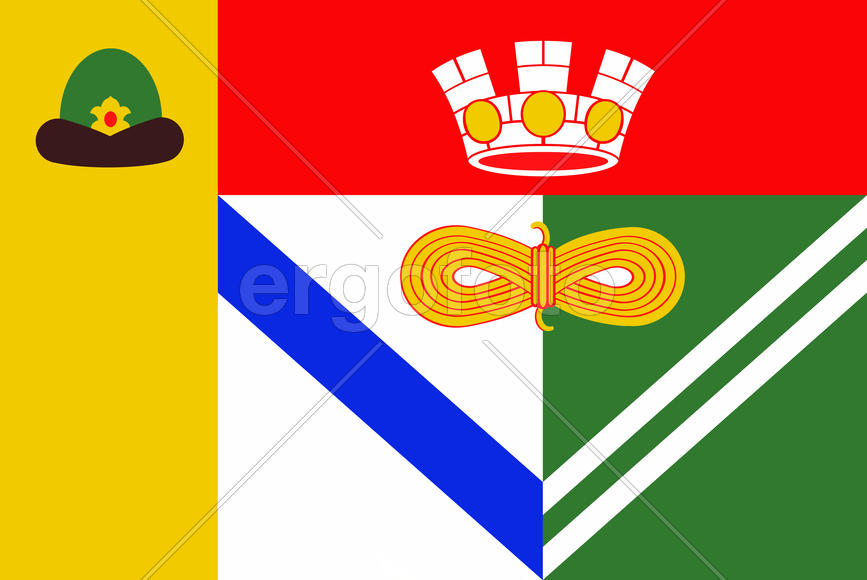 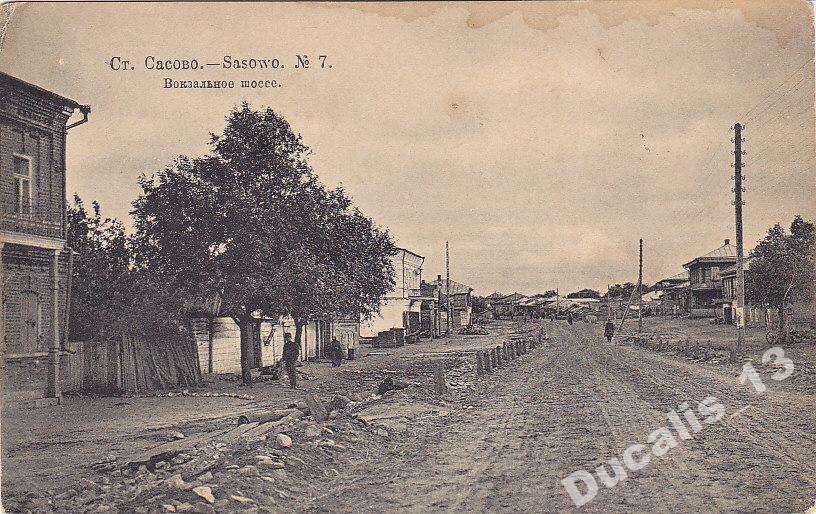 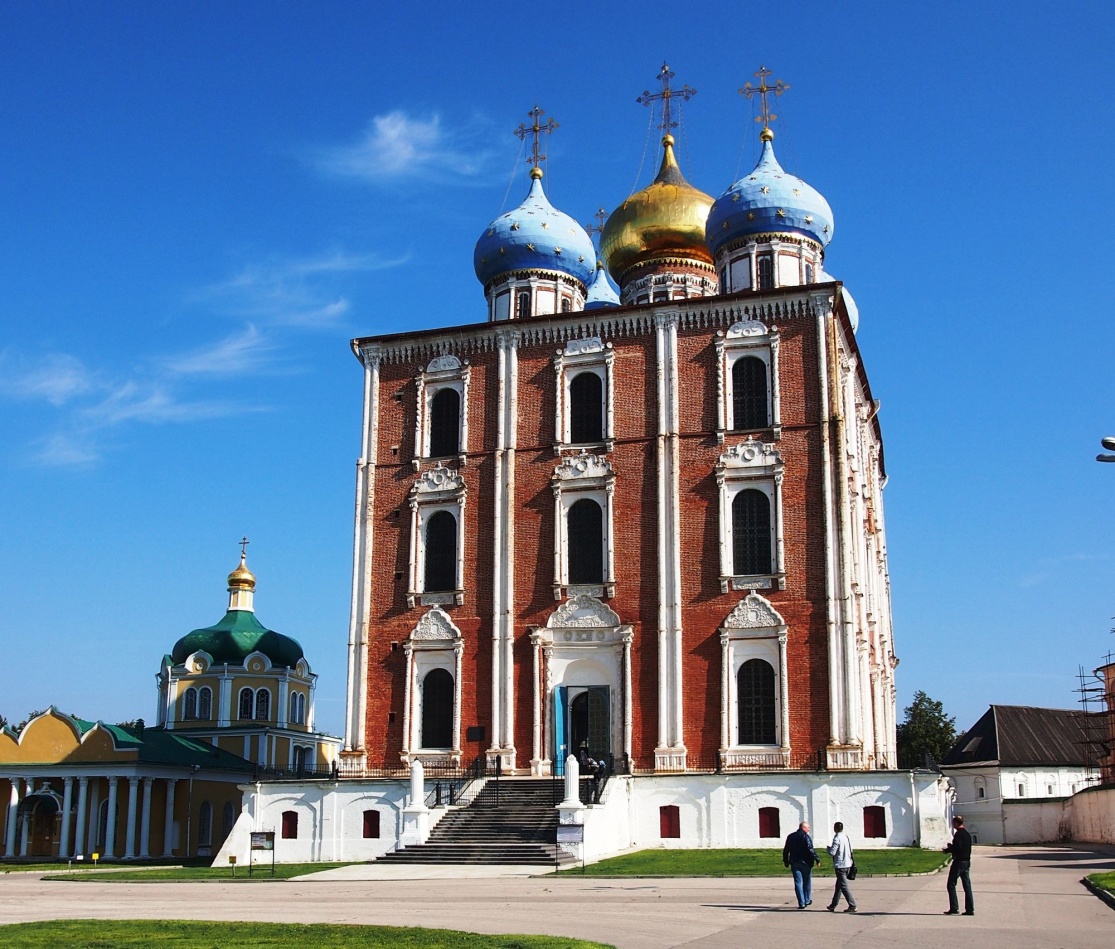 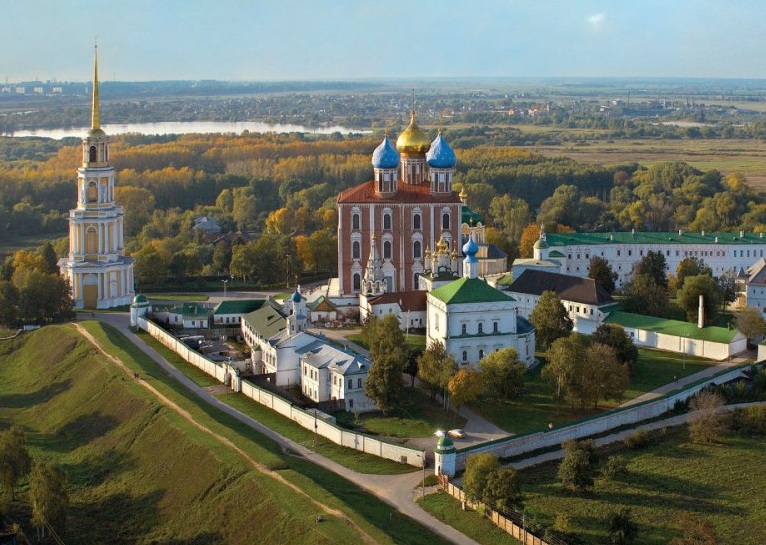